Las plantas y sus partes
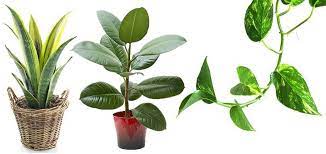 Ciencias Naturales 
1ros Básicos
Objetivo
Conocer las partes de la planta  y sus características
La  raíz
Absorbe el  agua y fija la planta al suelo
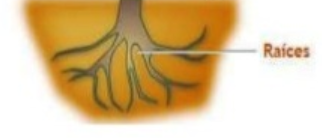 El tallo
Sostener las hojas
Transportar el agua y minerales
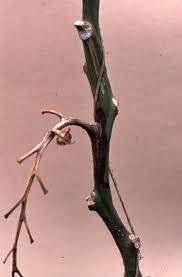 Las hojas
Elabora su alimento
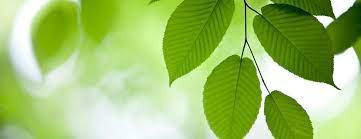 Flor
Reproducción de la planta.
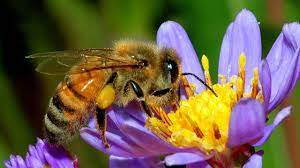